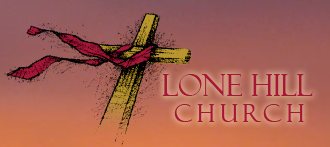 Colossians 1:24-2:5Pastoral Priorities – part 2
Sam Kim
November 14, 2021
Pastoral Priorities – part 1 (Review)
Reality: There will be struggles along the way
Application: Let us hang in there together & keep praying

Basis: Importance of remembering God’ Call
Application: Important in the day of struggle/hardship

Method: Preaching/teaching the full counsel of God
Application: Focus on the Word of God: knowing it and obeying it
Pastoral Priorities – part 2 (Review)
Mission: Present every man complete in Christ (1:28)

Dangers: Protect the flock/members (2:4)

Rewards: Pleasure in the growing faith of members (2:5)

 Priority: Remember that it’s all about Jesus! (1:27, 2:2-3)
Recommendations/Applications (Part 2)
Remember that the pursuit of Christ-likeness is a “WE” and “US” activity - continuous and on-going action! 

Stay vigilant regarding the activity of the evil one,                 not only for yourself but for your siblings in Christ as well…

Be actively looking for opportunities to encourage and   serve our siblings in Christ (including your Pastors/Elders!)      in love and truth

Do not forget Jesus amid “spiritual activity”
let us remind one another!
To God be the glory!